Assignments
Check you are up to date on the work that has been set. 
You can often add some detail to your work: pictures, references, improved formatting, rewording.
Collect your folder and check for gaps.
Exam practice
If you have an exam unit ahead of you practice papers:
https://www.ocr.org.uk/qualifications/past-paper-finder/
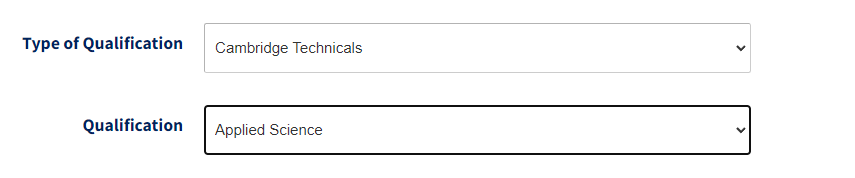 CTEC Applied Science INDEPENDENT STUDY
Reading
BBC News: https://www.bbc.co.uk/news/science_and_environment 
Health & Safety at work: https://www.gov.uk/browse/employing-people/health-safety
Listen
The Curious Case of Rutherford and Fry https://www.bbc.co.uk/programmes/m001j432
Just One Thing https://www.bbc.co.uk/sounds/play/m001vztn
Course information:
https://www.ocr.org.uk/qualifications/cambridge-technicals/applied-science/
Look here for unit information and resources to help complete your coursework and exam units.